The Unexplored Areas for Treatment 
and the Psychological Challenges of those with Low Sexual Arousal Disorder
Nicole Arnn, Clinical Mental Health Counseling Student
Liberty University 
Faculty Sponsor: Dr. Krista Kirk
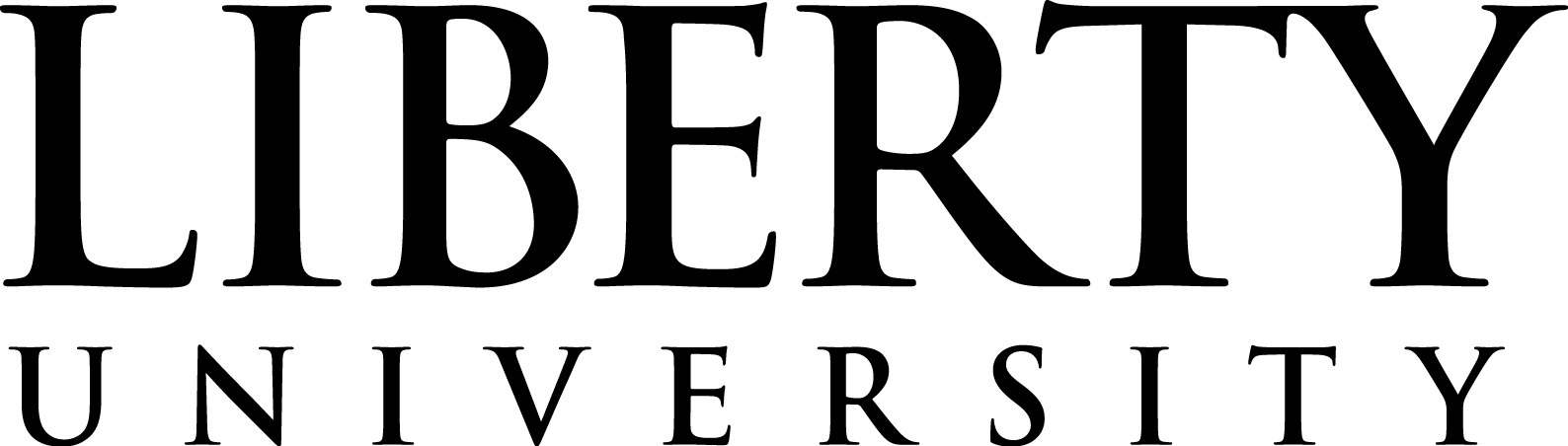 Results and/or Conclusion
MBCT and psychoeducation about sexual health was used with women for four sessions. This treatment helped women  with their sexual desire, satisfaction, functioning, and arousal (Brotto & Bason, 2014). 

MBST was used with women helped improve sexual functioning (Brotto, Chivers, Millman, & Albert, 2016)

MBCT was used with women for eight sessions. This treatment  was found useful in helping these women who have low sexual arousal disorder.(Paterson, Handy, and Brotto, 2016) 

Clinical trials were evaluated to see the efficacy of CBT and MBT on the symptoms of low sexual arousal. They studied three CBT controlled trials and two MBT control trials. They came to the conclusion that these psychological treatments are not adequate in treating low sexual arousal disorder (Pyke and Clayton, 2015).

MBT was used with women who had low sexual arousal disorder. It was  found that these women improved with their response to sexual stimuli after attending MBT (Silverstein, Brown, Roth, and Britton, 2011).
Abstract
Mindfulness-Based Therapy (MBT) helps with:

keeping individual in the present moment (Brotto & Bason, 2014)
helping the individual relax
learning acceptance of flaws
Individuals who suffer with low sexual arousal disorder (LSAD) can experience stress both during and after sexual encounters. These individuals can have distorted thoughts about themselves and can struggle to be present during the sexual experience, resulting in an inability to enjoy the sexual encounter.  This presentation will discuss previous research for treatment of this population using mindfulness-based therapy, while the authors suggest the needed integration of cognitive strategies to enhance the enjoyment of sexual experiences.
Cognitive Behavioral Therapy (CBT) helps with:

reframing distorted thoughts (Fruhauf, Gerger, Schmidt et al., 2013)
training in communication skills
sensate focus
systematic desensitization
directed masturbation
Introduction and/or Research Question
Mental health and low sexual arousal disorder have a bidirectional relationship (Nappi, Cucinella, Martella, Rossi, Tiranini, & Martini, 2016). These authors found that mental health issues such as anxiety and depression can cause low sexual arousal. Goldstein, Kim, Clayton, DeRogatis, Giraldi, Paris, Pfaus, Simon, Kingsberg, Meston, Stahl, & Wallen (2017) found that women who had low sexual arousal disorder reported a lower quality of life.   


Paterson, Handy, and Brotto (2016) found that mindfulness-based cognitive therapy that is geared towards sexuality improved the symptoms associated with low sexual arousal disorder. These authors also note that the sample was small and a study conducted on a larger group of people would show better results (Paterson et al., 2016).

Brotto and Bason (2014) found that most individuals with LSAD suffer because they have distorted thoughts about themselves and as a result, struggle to enjoy sexual activity. Mindfulness-Based Therapy was found useful in treating LSAD, because it helps individuals focus on the present moment instead of letting thoughts wander (Paterson et al., 2016). Since individuals who suffer with LSAD have negative thoughts and feelings toward themselves, Jadarek and Lew-Starowicz (2019) argue that Mindfulness-Based Cognitive Therapy (MBCT) would be more useful in treatment rather than using MBT alone. MBCT can be used to reframe distorted thoughts while integrating a mindfulness-based approach to help keep the individual in the moment with their sexual partner (Jadarek & Lew-Starowics, 2019), and in turn, enhancing the enjoyment of the sexual experience. This presentation will discuss the need for this integrative treatment.

The research question is: 

Is MBCT more effective in treating low sexual arousal disorder versus only using MBT or CBT as treatment options?
Future Work
Studies that show exactly how much more effective mindfulness-based therapy is when psychoeducation about sexual health is not involved (Brotto & Bason, 2014).
Having two groups, one with treatment and one without treatment, would be more beneficial to see effects of mindfulness-based therapy (Brotto, Chivers, Millman, and Albert, 2016).
Studies utilizing random assignment should be conducted more often (Fruhauf, Gerger, Schmidt, Munder, & Barth, 2013).
Conducting studies where there are more same-sex couples could be beneficial to this area (Kleinplatz, Charest, Paradis, Ellis, Rosen, Menard, and Ramsay (2020).
Mindfulness-Based Cognitive Therapy (MBCT)

helps women reframe negative thoughts they may have
helps women focus on the present moment
helps women learn to relax and enjoy the sexual experience
References and/or Acknowledgments
Brotto, L. A., & Basson, R. (2014). Group mindfulness-based therapy significantly improves sexual desire in women. Behaviour Research and Therapy, 57, 43-54.	https://doi.org/10.1016/j.brat.2014.04.001
Brotto, L. A., Chivers, M. L., Millman, R. D., & Albert, A. (2016). Mindfulness-based sex therapy improves genital-subjective arousal concordance in women with sexual desire/arousal	difficulties. Archives of Sexual Behavior, 45, 1907-1921. https://doi-org.ezproxy.liberty.edu/10.1007/s10508-015-0689-8
Fruhauf, S., Gerger, H., Schmidt, H. M., Munder, T., & Barth, J. (2013). Efficacy of psychological interventions for sexual dysfunction: A systematic review and meta-analysis. Archives of Sexual	Behavior, 42, 915-933. https://doi.org/10.1007/s10508-012-0062-0
Goldstein, I., Kim, N. N., Clayton, A. H., DeRogatis, L. R., Giraldi, A., Parish, S. J., Pfaus, J., Simon, J. A., Kingsberg, S. A., Meston, C., Stahl, S. M., Wallen, K., Worsley, R. (2017). Hypoactive 
	sexual desire disorder: International society for the study of women’s sexual health (ISSWSH) expert consensus panel review. Mayo Clinical Proceedings, 92(1), 114-128. 	doi: https://doi.org/10.1016/j.mayocp.2016.09.018
Kleinplatz, P. J., Charest, M., Paradis, N., Ellis, M., Rosen, L., Menard, D., Ramsay, T. O. (2020). Treatment of low sexual desire or frequency using a sexual enhancement group couples therapy	approach. The Journal of Sexual Medicine, 17(7), 1288-1296. https://doi.org/10.1016/j.jsxm.2020.02.012
Nappi, R. E., Cucinella, L., Martella, S., Rossi, M., Tiranini, L., & Martini, E. (2016). Female sexual dysfunction (FSD): Prevalence and impact on quality of life (QoL). Maturitas, 94, 87-91.
	doi:https://doi.org/10.1016/j.maturitas.2016.09.013
Paterson, L. Q. P., Handy, A. B., & Brotto, L. A. (2016). A pilot study of eight-session mindfulness-based cognitive therapy adapted for women’s sexual interest/arousal disorder. The Journal of Sex	Research, 54(7), 850-861. https://doi.org/10.1080/00224499.2016.1208800
Pyke, R. E., & Clayton, A. H. (2015). Psychological treatment trials for hypoactive sexual desire disorder: A sexual medicine critique and perspective. The Journal of Sexual Medicine, 12(12),	2451-2458. https://doi.org/10.1111/jsm.13056
Silverstein, R. G., Brown, A. H., Roth, H., & Britton, W. (2011). Effects of mindfulness training on body awareness to sexual stimuli: implications for female sexual dysfunction. Psychosomatic	Medicine, 73(9), 817-825.  https://doi.org/10.1097/PSY.0b013e318234e628